Learning Intention:To find verbs
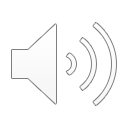 What is a verb?
A verb is a doing word. 

Verbs are actions that you can do. 

Today we’re going to think of as many verbs as we can!
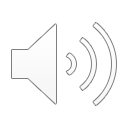 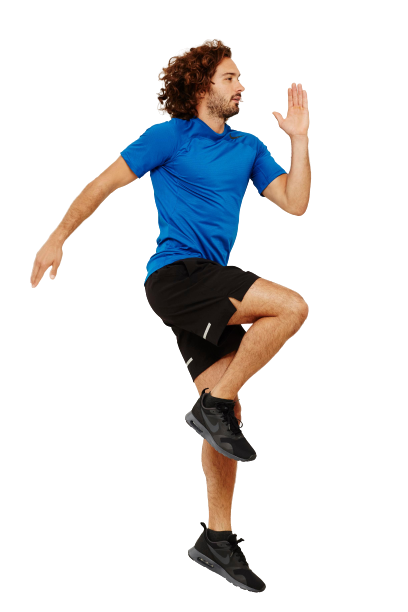 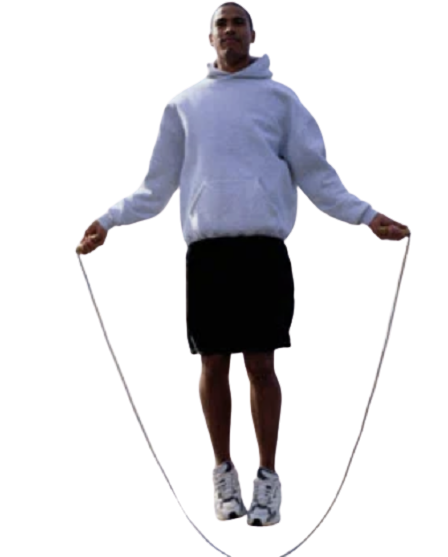 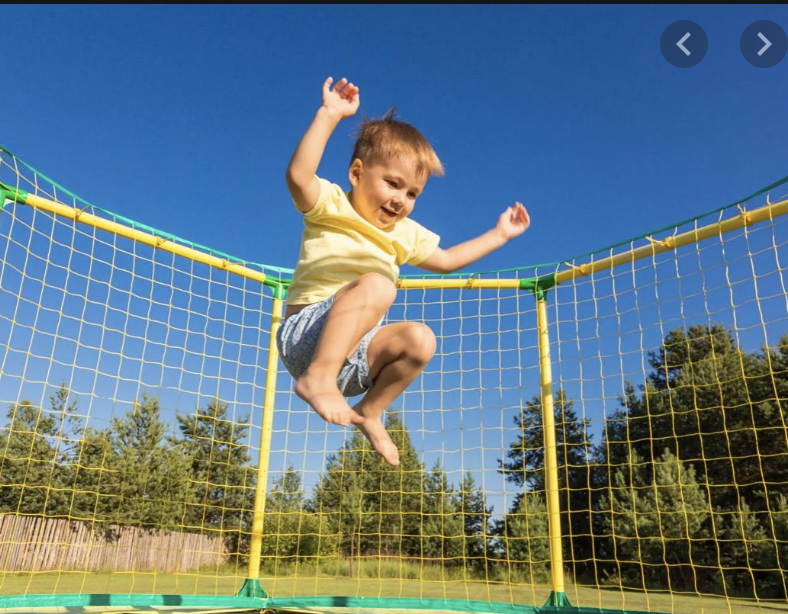 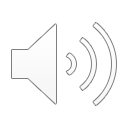 [Speaker Notes: What is the man doing? He is doing a h-o-p…. H-o-p. Hop! The verb is hop because he will do it.
What is the man in the middle doing? He has a skipping rope. He is going to s-k-i-p… s-k-i-p… skip! The verb is skip.
What is the boy doing on the trampoline? He is going to do a j-u-m-p… j-u-m-p… jump! The verb is jump.]
Your turn:
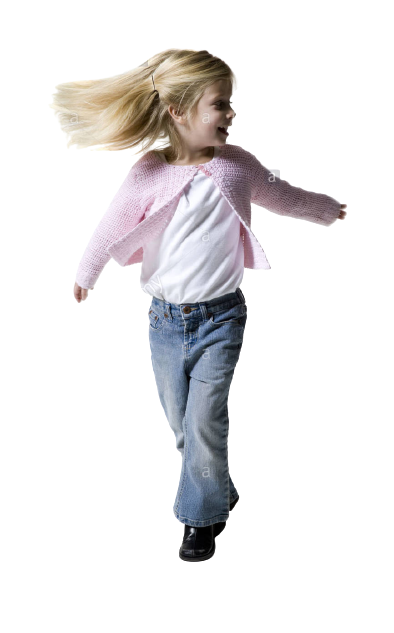 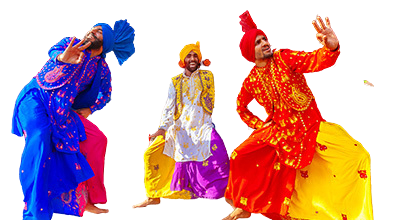 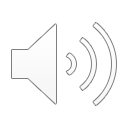 [Speaker Notes: Now it’s your turn. Can you draw a picture of another way the we can move our bodies? Use the clues to help you.]
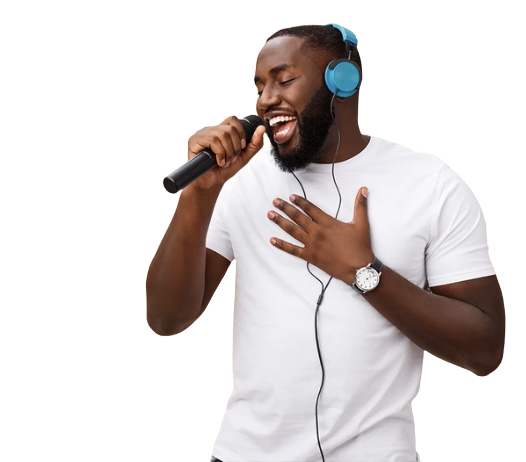 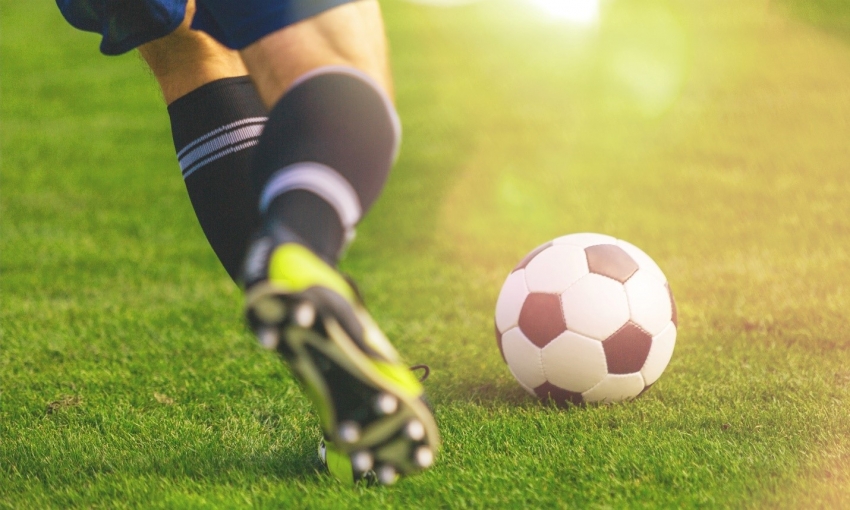 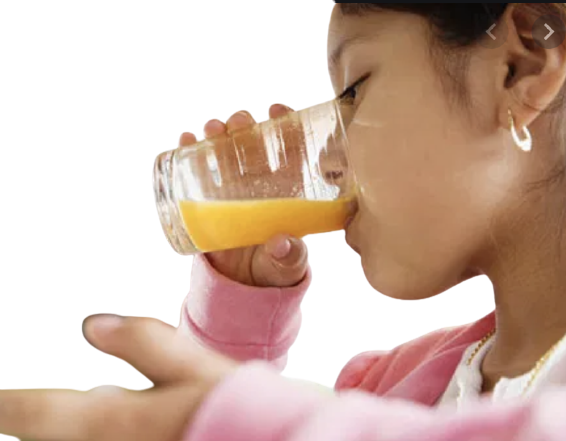 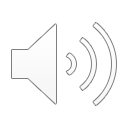 [Speaker Notes: What is the man doing with the microphone? La, la, la, he is going to s-i-ng… sing! 
What is the girl going to do to the ball? She is going to k-i-ck the ball. K-i-ck… kick!
The girl is holding some juice. What will she do to it? She is going to d-r-i-nk the juice… d-r-i-nk… drink!]
Your turn:
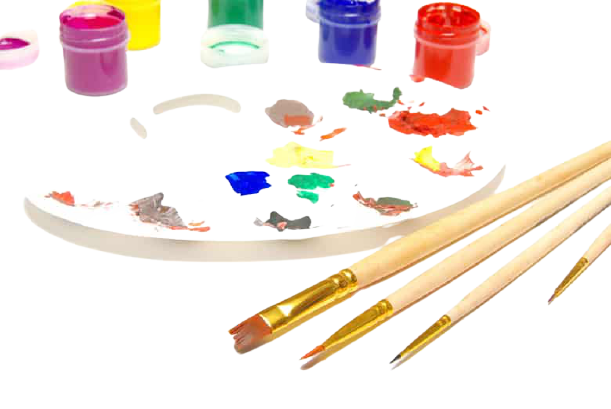 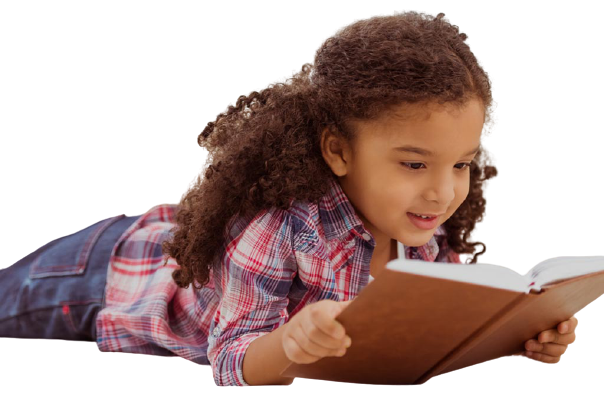 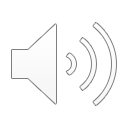 [Speaker Notes: It’s your turn to draw a verb, something that we can do. Use the clues to help you if you need them.]
Verb Bank:
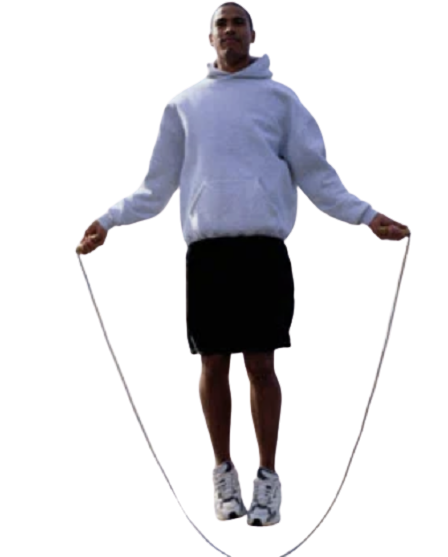 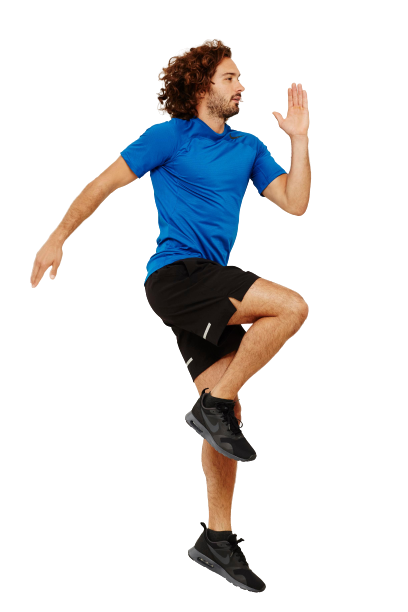 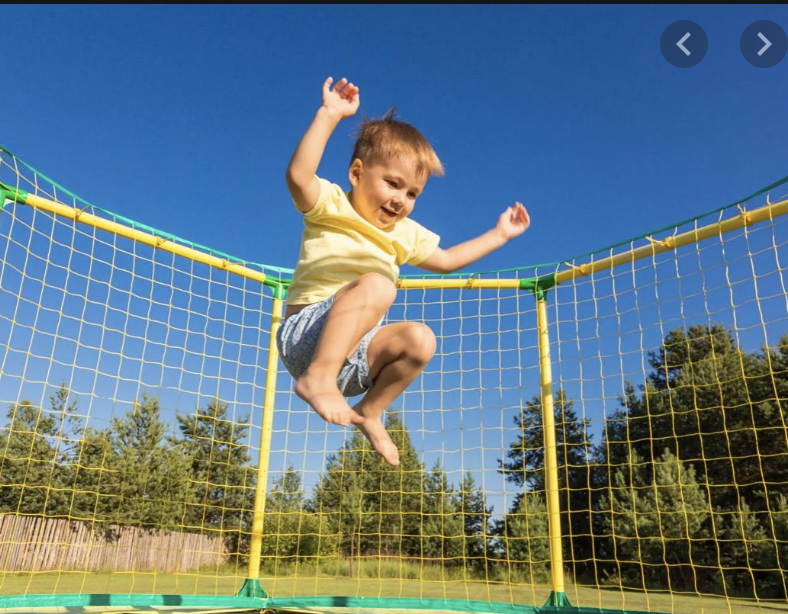 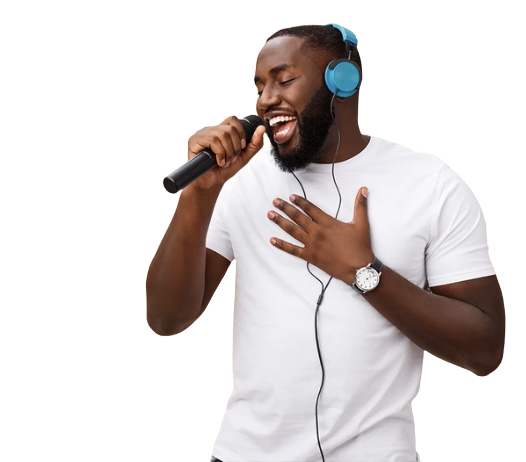 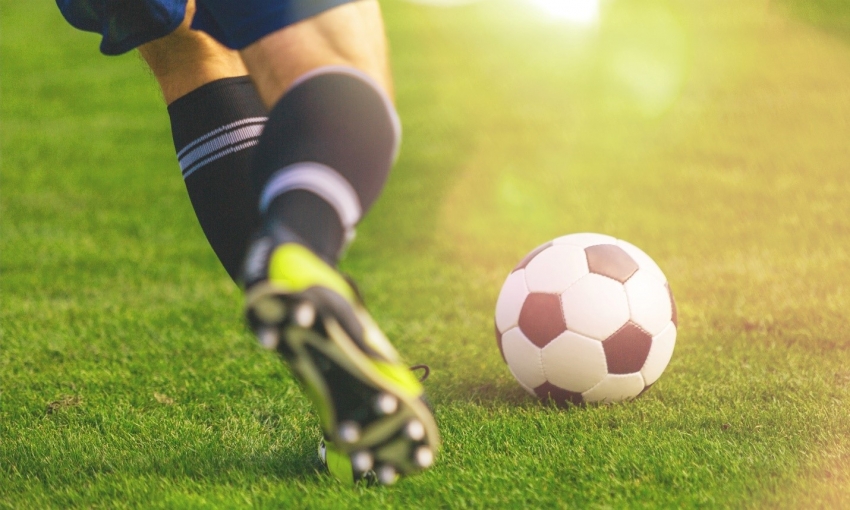 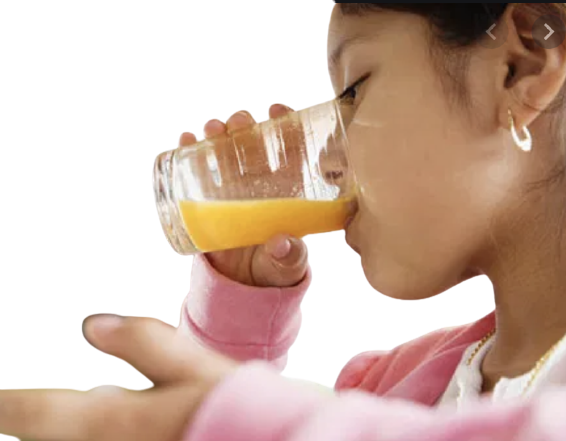 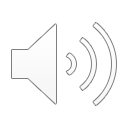 [Speaker Notes: Here are the verbs we have found today, I have put them into a verb bank. You might have found some extras too! We have hop, skip, jump, sing, kick and drink.]
Your turn:
Make a poster all about verbs. 
Draw different verbs around the circle and word in the middle of the page.
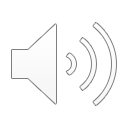 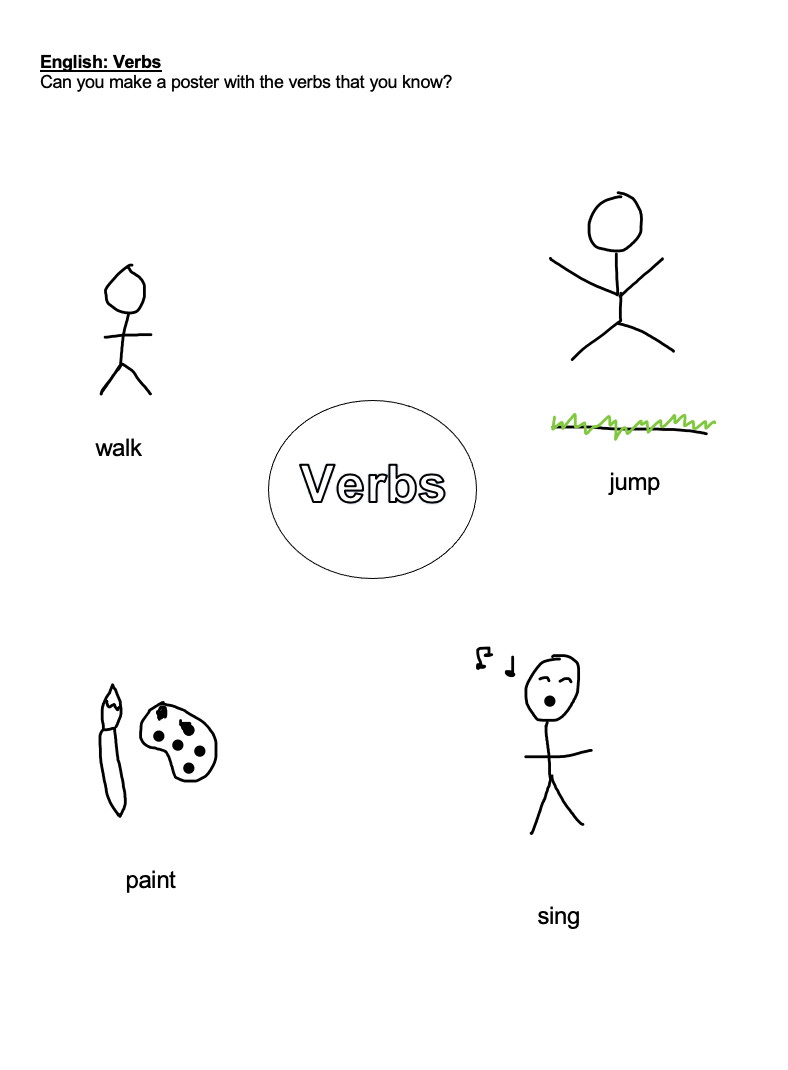 Example:
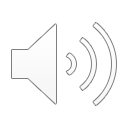 Commentary:
Slide 3: 
What is the man doing? He is doing a h-o-p…. H-o-p. Hop! The verb is hop because he will do it.
What is the man in the middle doing? He has a skipping rope. He is going to s-k-i-p… s-k-i-p… skip! The verb is skip.
What is the boy doing on the trampoline? He is going to do a j-u-m-p… j-u-m-p… jump! The verb is jump.
Slide 4: 
Now it’s your turn. Can you draw a picture of another way the we can move our bodies? Use the clues to help you. 
Slide 5: 
What is the man doing with the microphone? La, la, la, he is going to s-i-ng… sing! 
What is the girl going to do to the ball? She is going to k-i-ck the ball. K-i-ck… kick!
The girl is holding some juice. What will she do to it? She is going to d-r-i-nk the juice… d-r-i-nk… drink!
Commentary 2:
Slide 6: 
It’s your turn to draw a verb, something that we can do. Use the clues to help you if you need them.

Slide 7: 
Here are the verbs that we have found today, I have put them into a verb bank. You might have found some extras too! We have hop, skip, jump, sing, kick and drink.